Barok – sztuka pełna kontrastów
Opracowała: Agata Dachowska
Barok 2 poł. XVI w. - 1 poł. XVIII w.
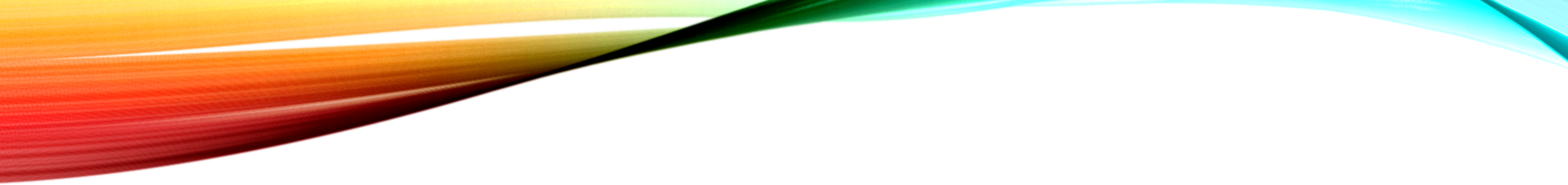 MALARSTWO
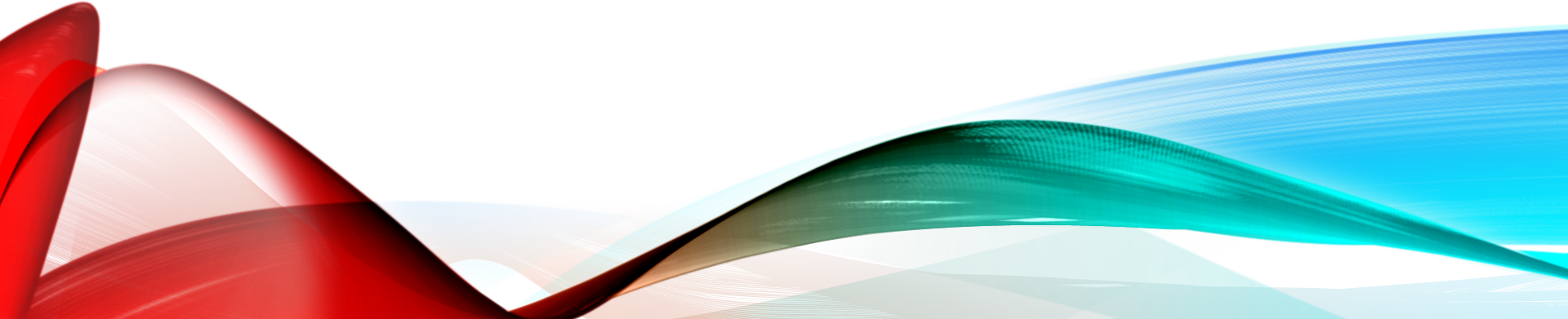 CECHY:
Malarstwo religijne, historyczne, mitologiczne, alegoryczne, portretowe.
Rozwój sceny rodzajowej, pejzażu, martwej natury.
Kompozycje o ciemnych barwach z zastosowaniem światłocienia (tenebryzm).
Malarstwo oparte na efektach światłocieniowych (tzw. chiaroscuro).
Pojawia się malarstwo iluzjonistyczne.
Popularność zdobywa motyw vanitas.
Stosowanie dominanty, czyli nakładanie jasnego waloru obok ciemnych plam barwnych.
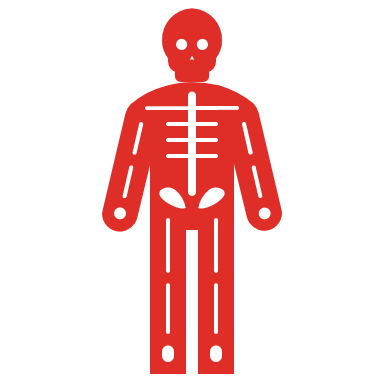 Styl Rokoko
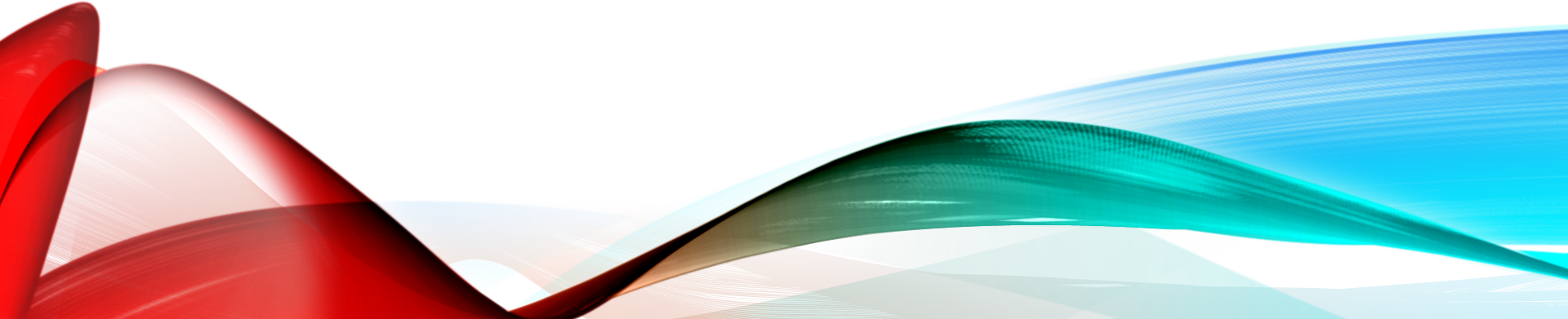 Tematyka: życie dworskie, zabawy, maskarady, sceny polowań.
Stosowanie łagodnych przejść tonalnych oraz chłodnej gamy barw.
Pojawia się technika pastelu.
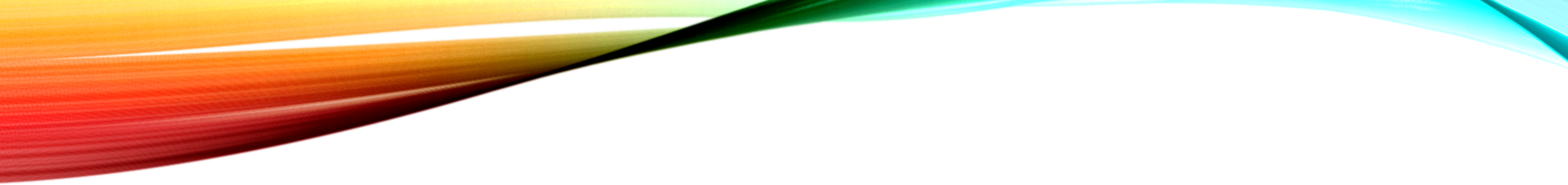 Barok w malarstwie
Wybrani artyści
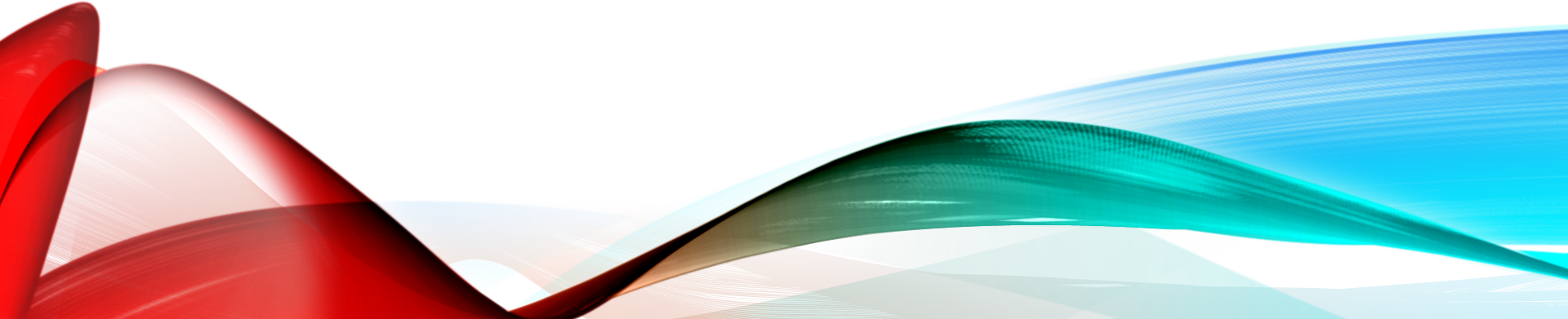 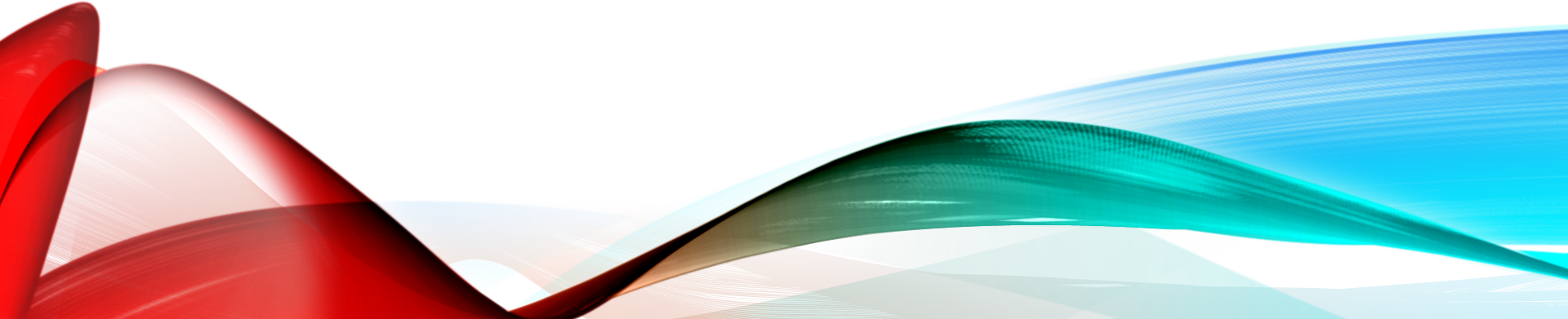 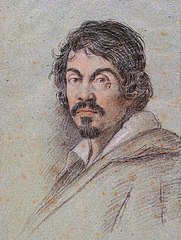 CARAVaggio
Włoski malarz działający w latach 1593-1610 w Rzymie, Neapolu, na Malcie i Sycylii.
Był reformatorem malarstwa europejskiego.
Wyrzekł się w malowidłach ukazywania piękna ludzkiego ciała.
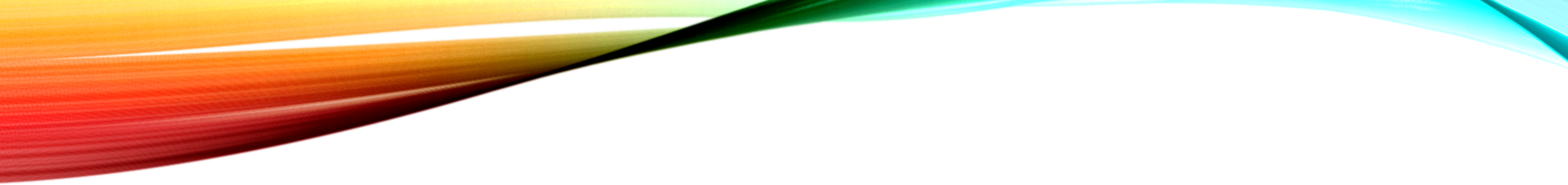 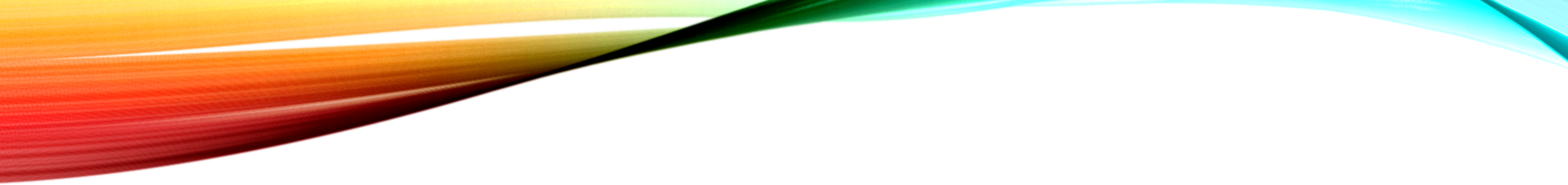 Caravaggio
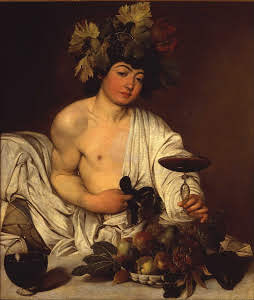 "Bachus" (1596-1597)
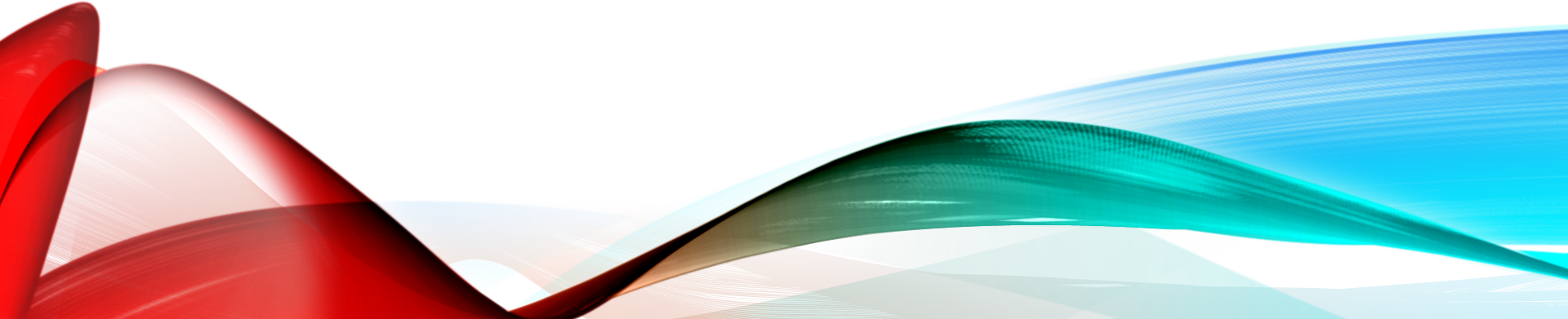 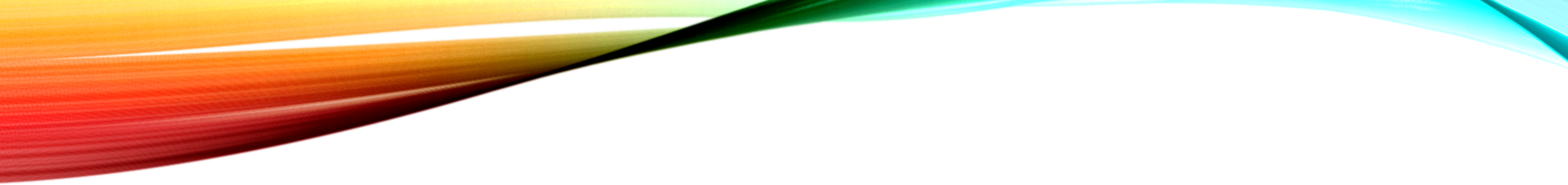 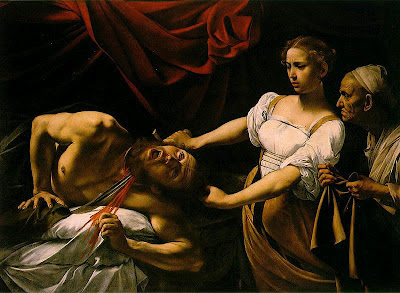 Caravaggio
"Judyta odcinająca głowę Holofernesowi" (1598-1599)
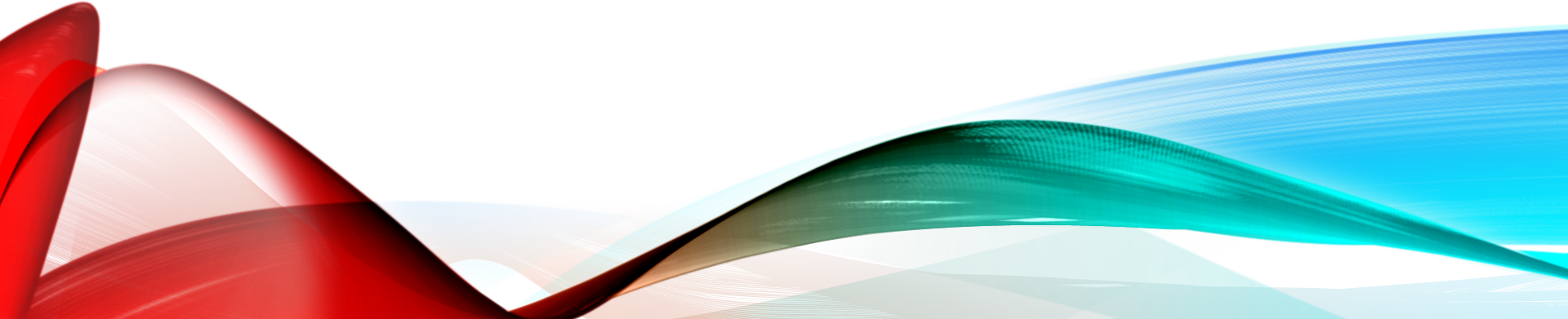 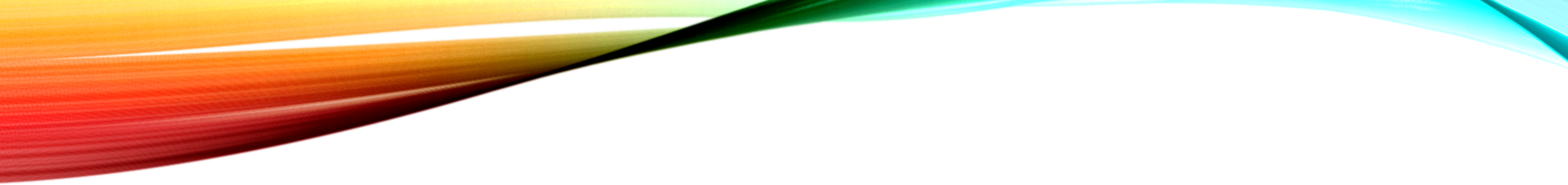 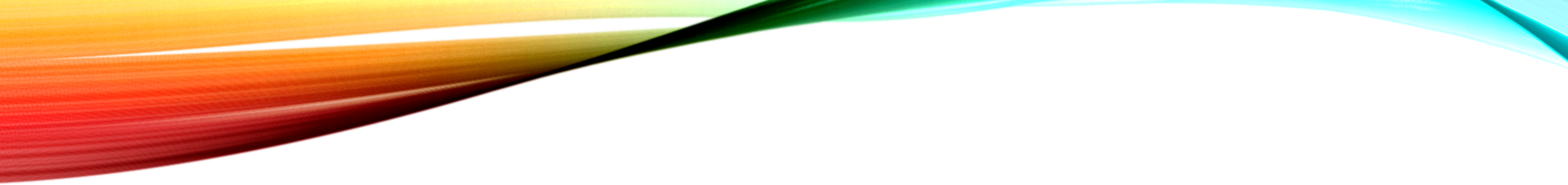 Caravaggio
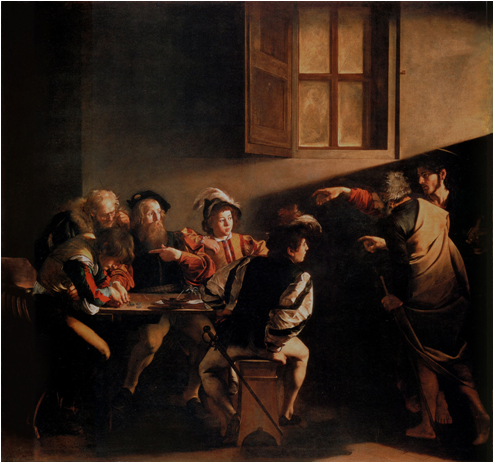 "Powołanie świętego Mateusza" (1600)
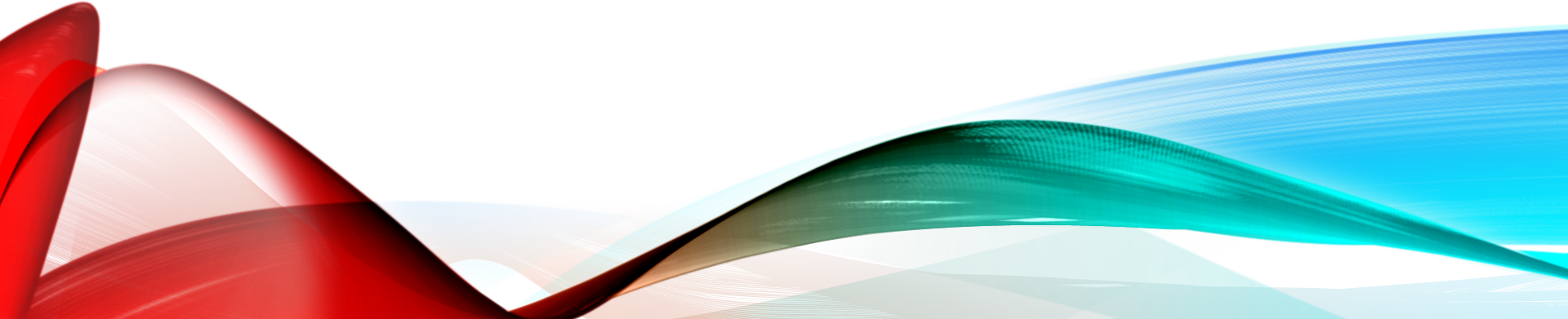 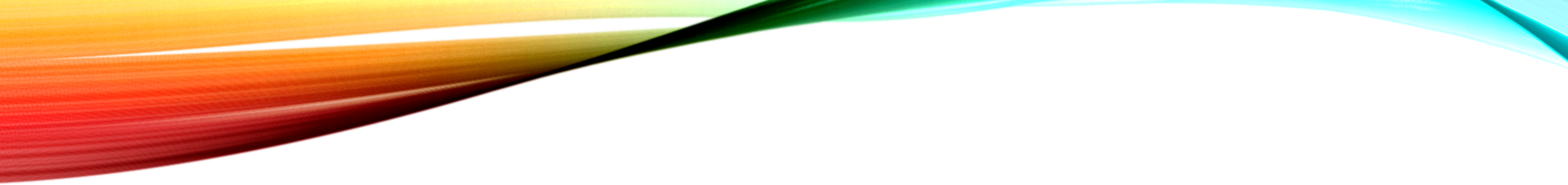 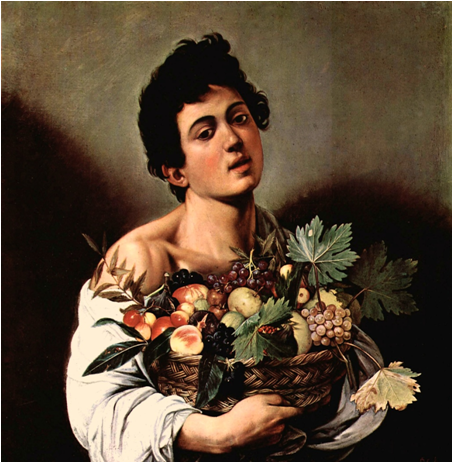 cARAVAGGIO
"Chłopiec z koszem owoców" (1593-1594)
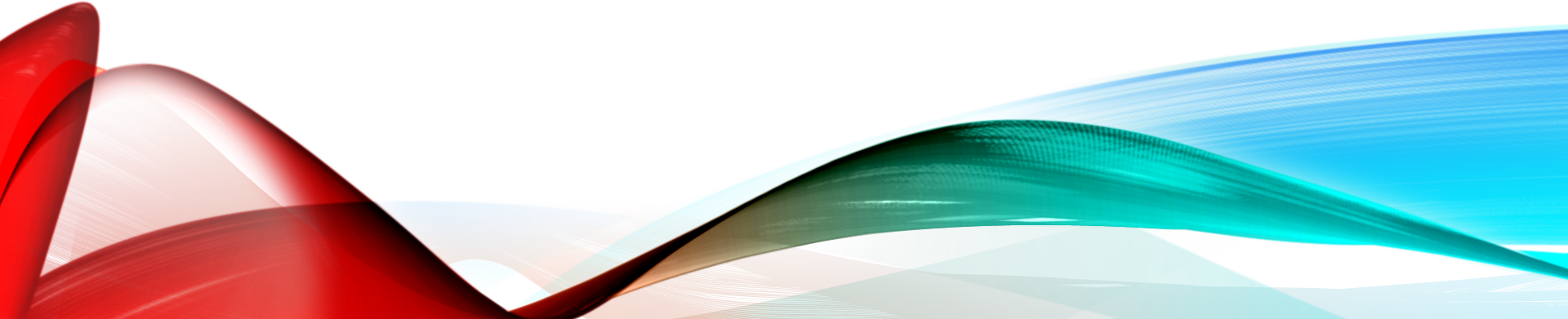 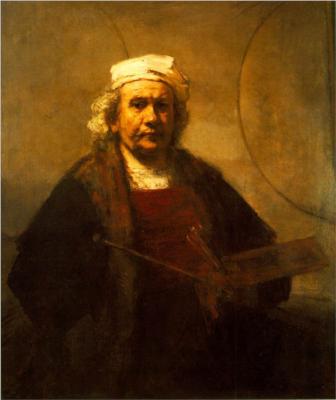 REMBRAndt van rijn
Holenderski malarz, rysownik I grafik.
Charakterystyczną cechą jego obrazów jest zafascynowanie efektami światła I głębokich cieni.
Rembrandt zwany jest "malarzem duszy".
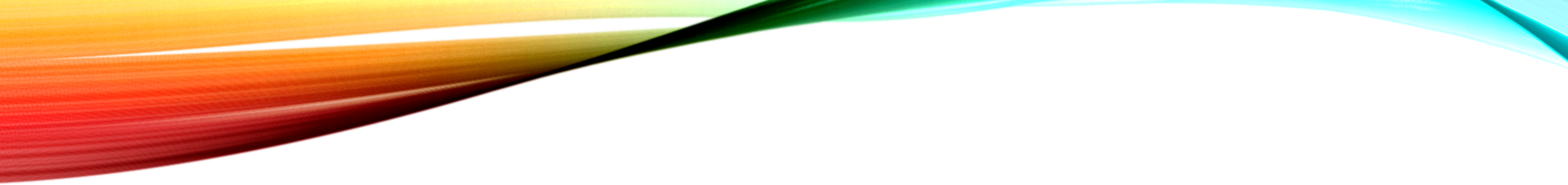 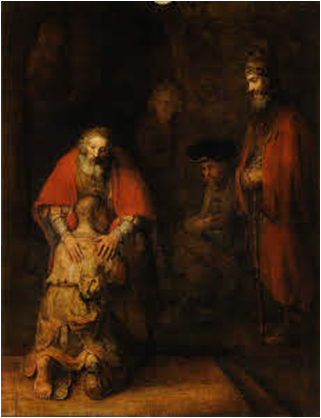 Rembrandt
"Powrót syna marnotrawnego" (lata 60 XVII w.)
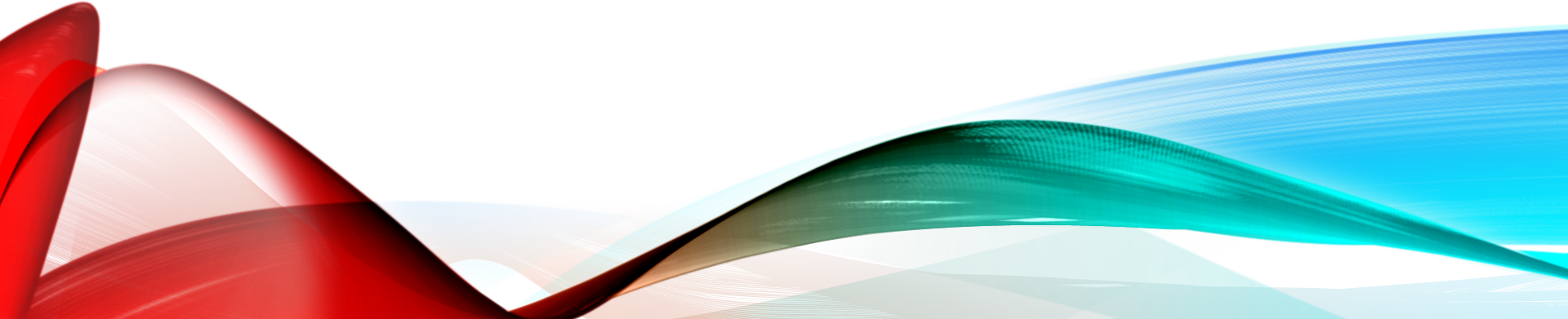 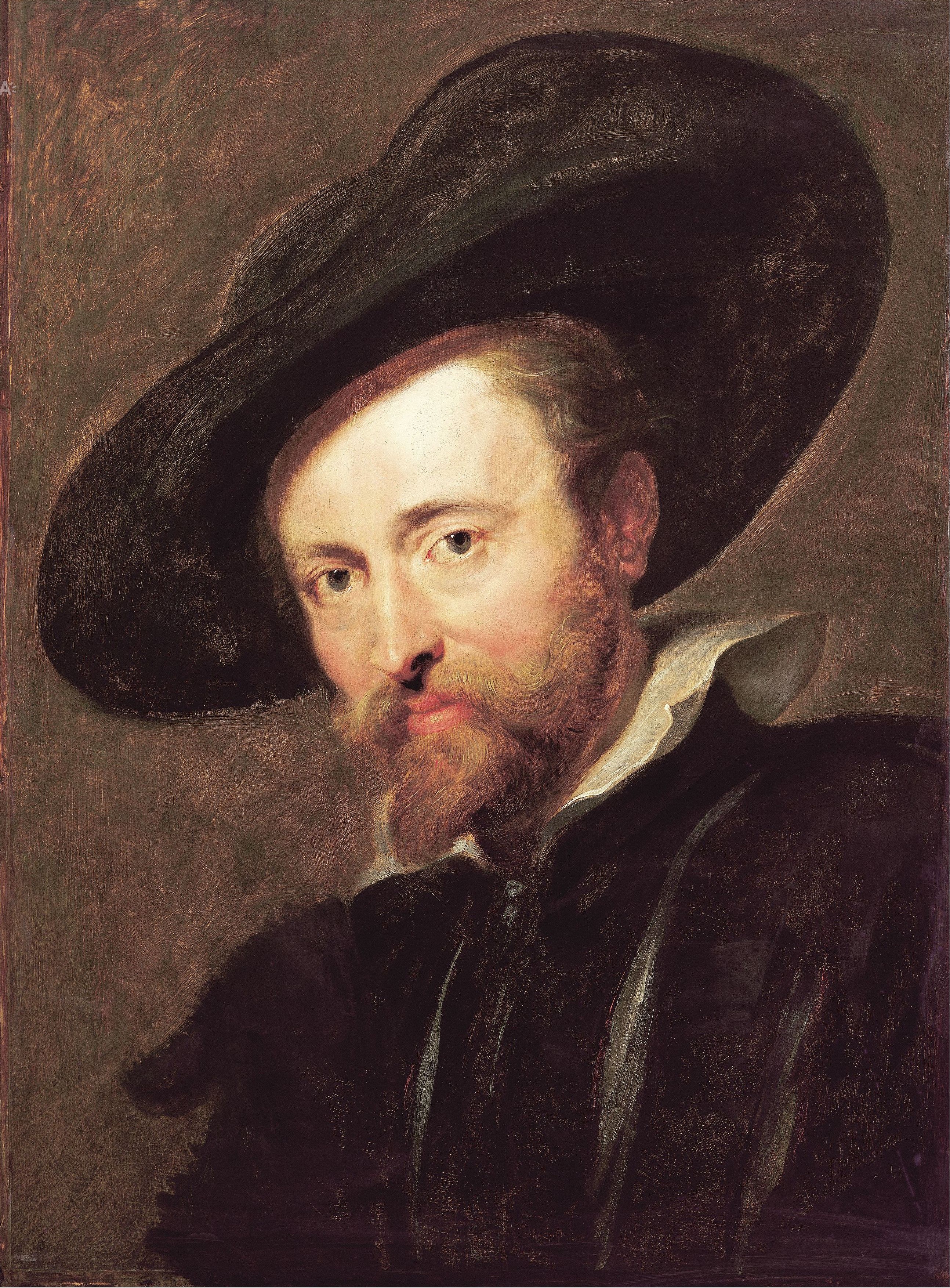 Peter paul rubens
Pochodził z katolickiej Flandrii.
Namalował blisko 2000 dzieł.
W jego obrazach pojawia się bogata kolorystyka, która zachywca dynamiką.
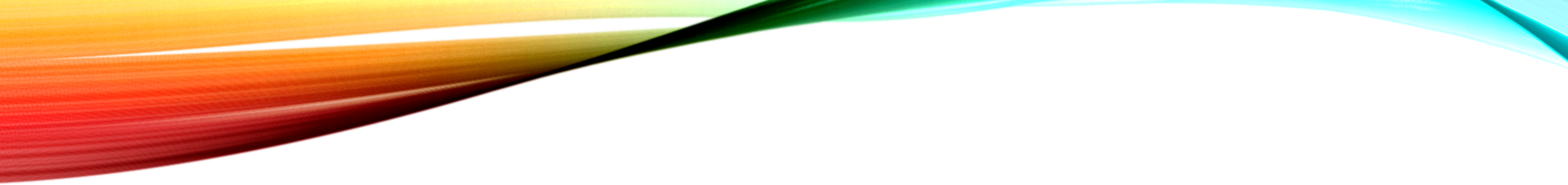 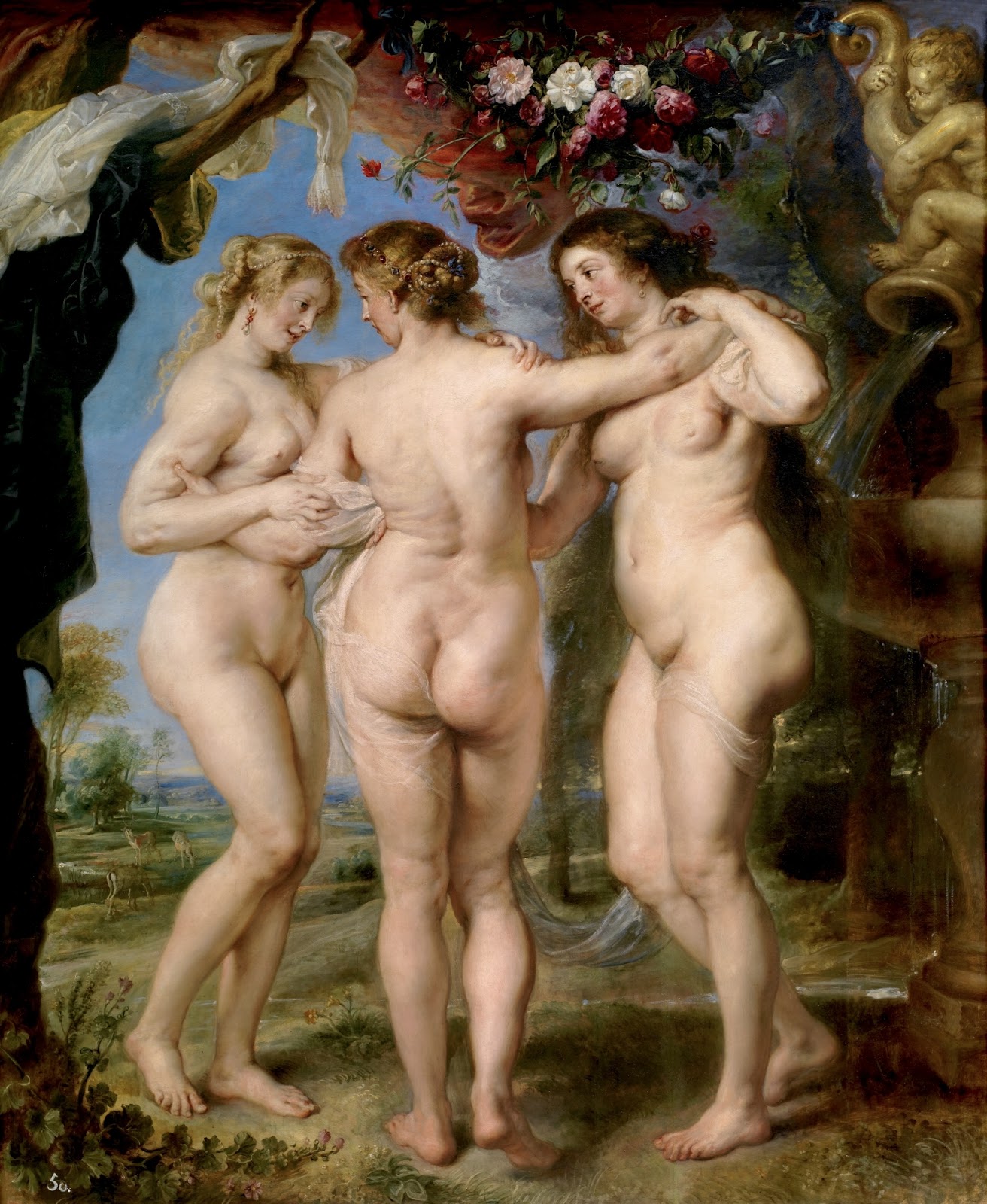 Rubens
"Trzy gracje" (1639)
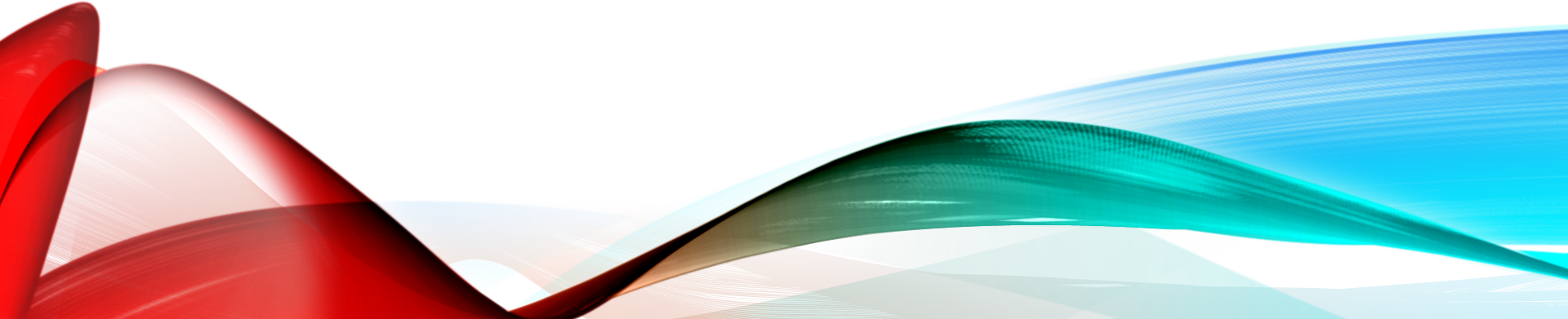 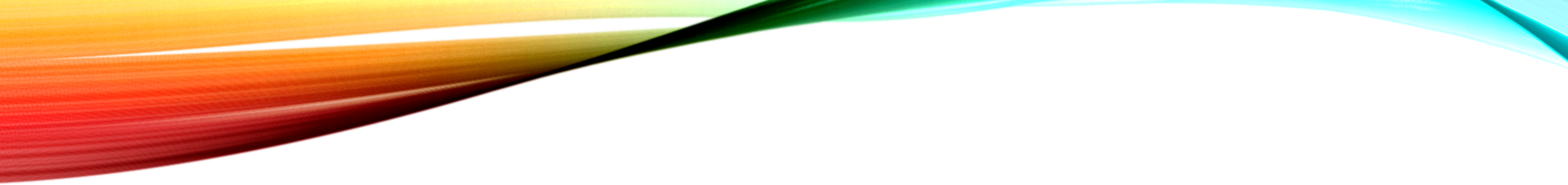 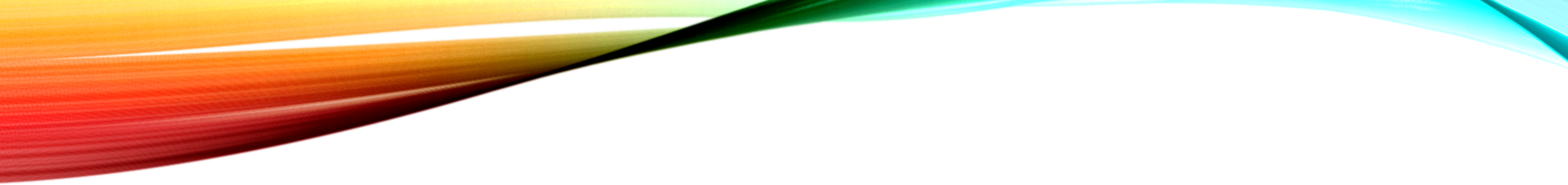 Rubens
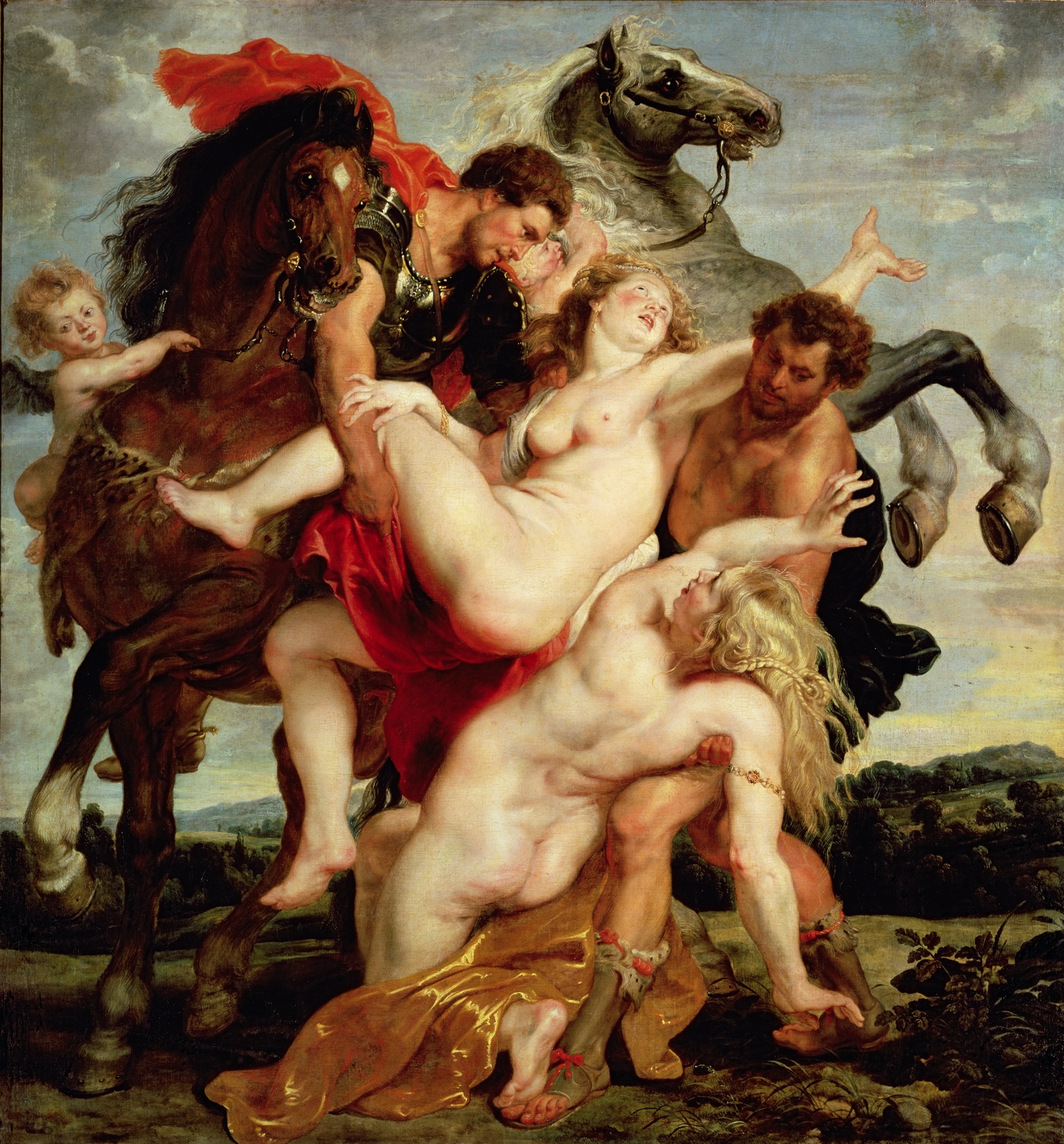 "Porwanie córek Leukippa" (ok. 1618)
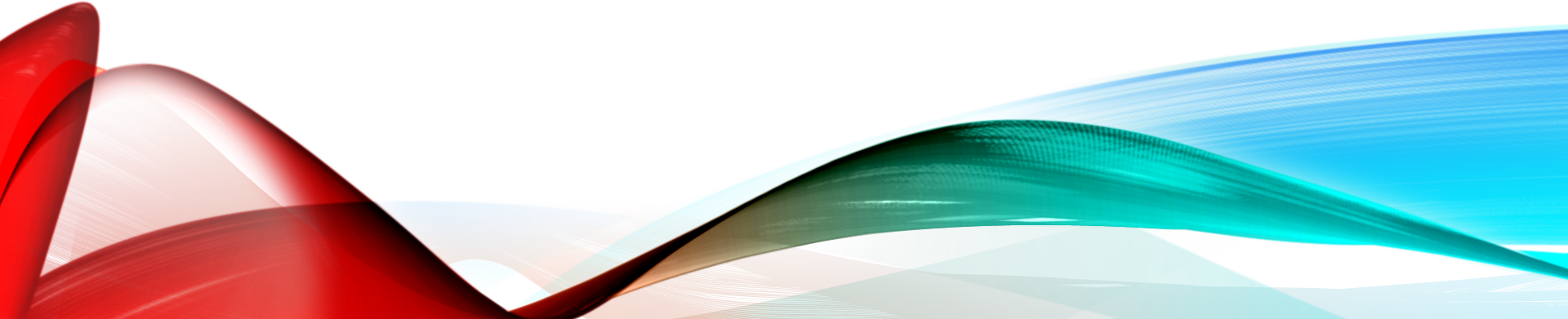 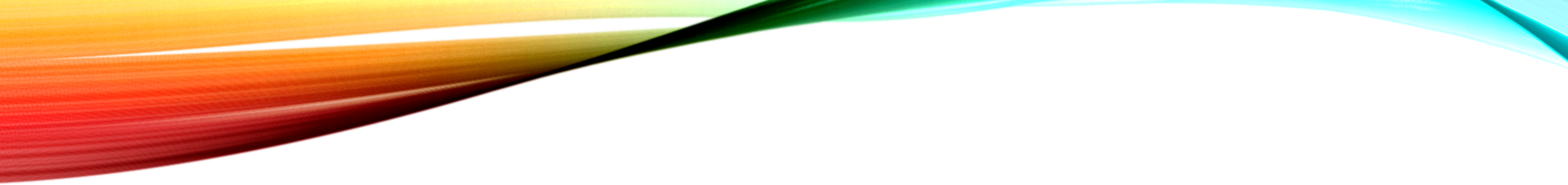 Rubens
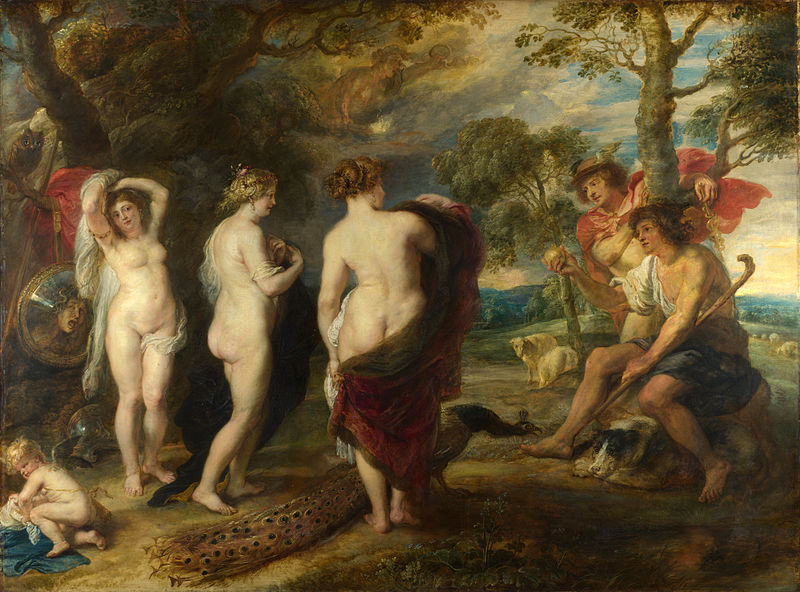 "Sąd Parysa" (ok. 1636)
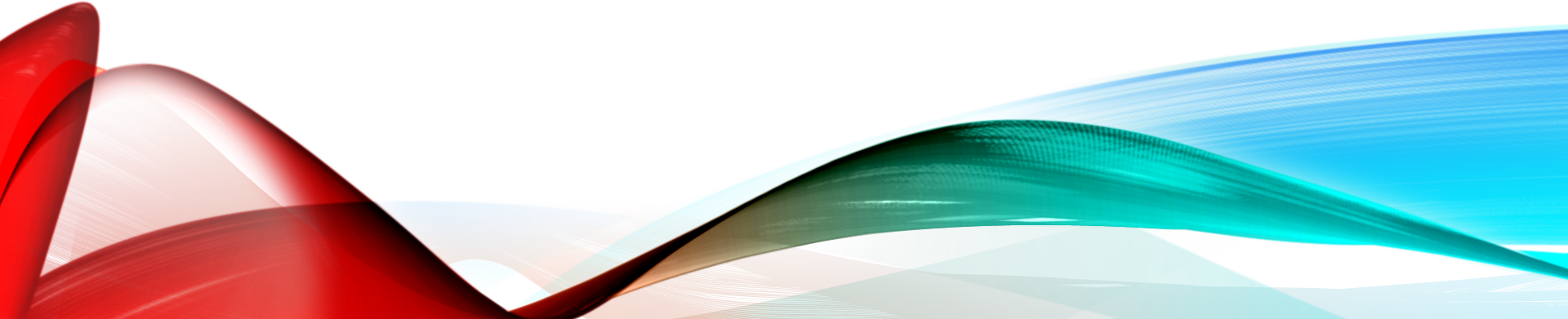 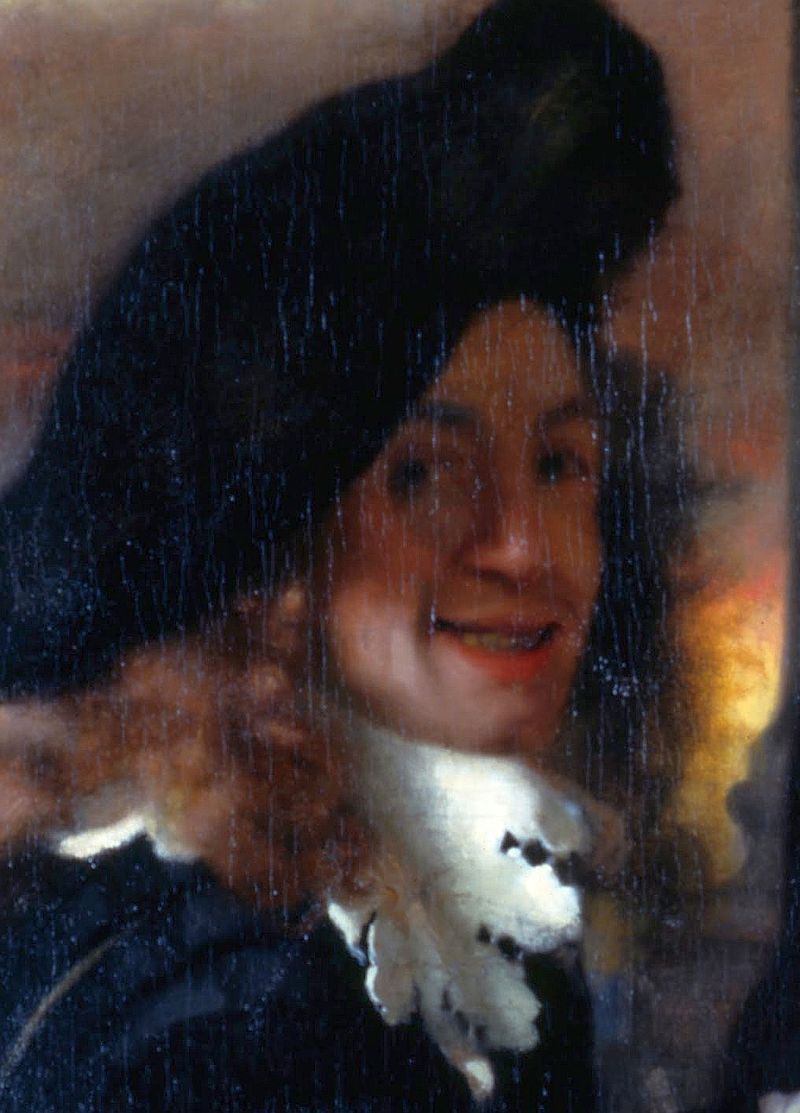 Jan Vermeer
Był malarzem holenderskim.
Malował przede wszystkim sceny rodzajowe, wykorzystując mistrzowsko grę świateł.
W dorobku malarza dominują przedstawienia kobiet we wnętrzach mieszkalnych.
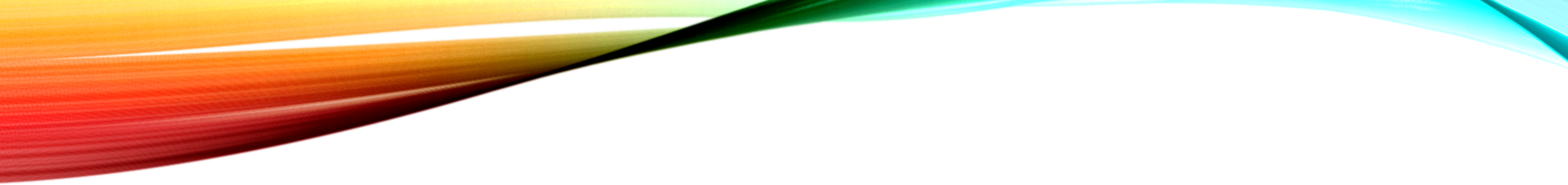 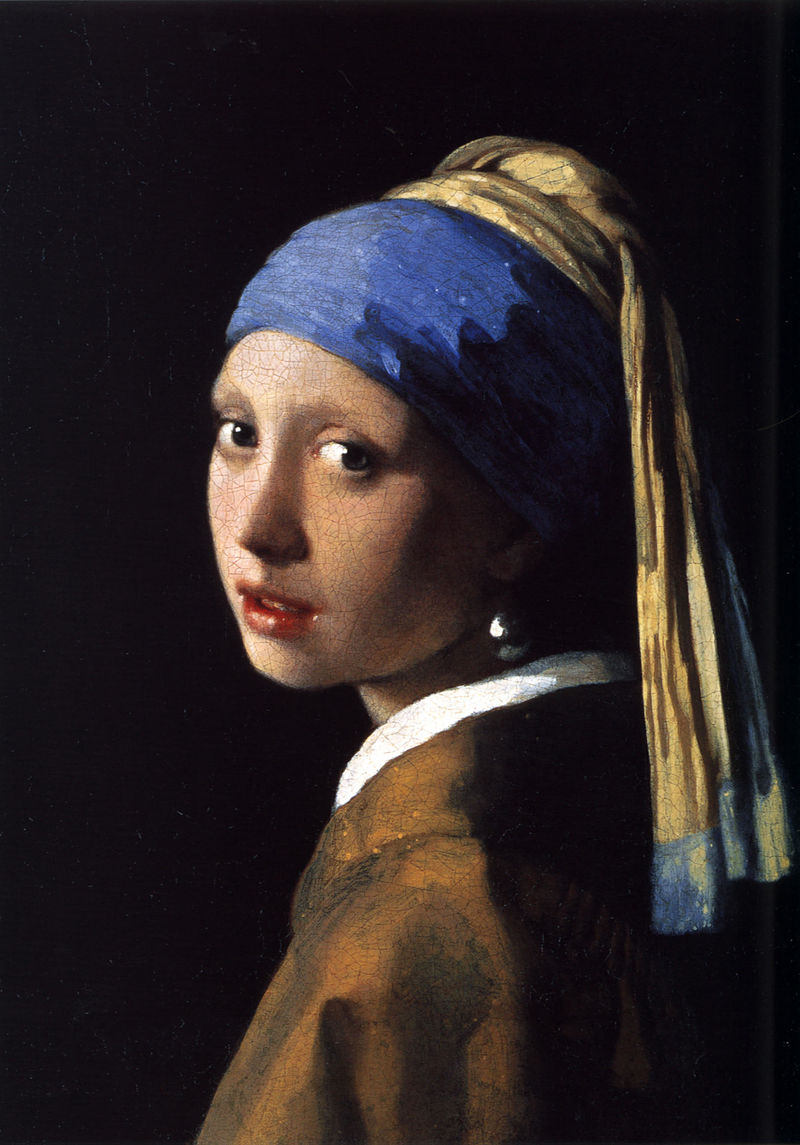 Jan vermeer
"Dziewczyna z perła" (ok. 1665)
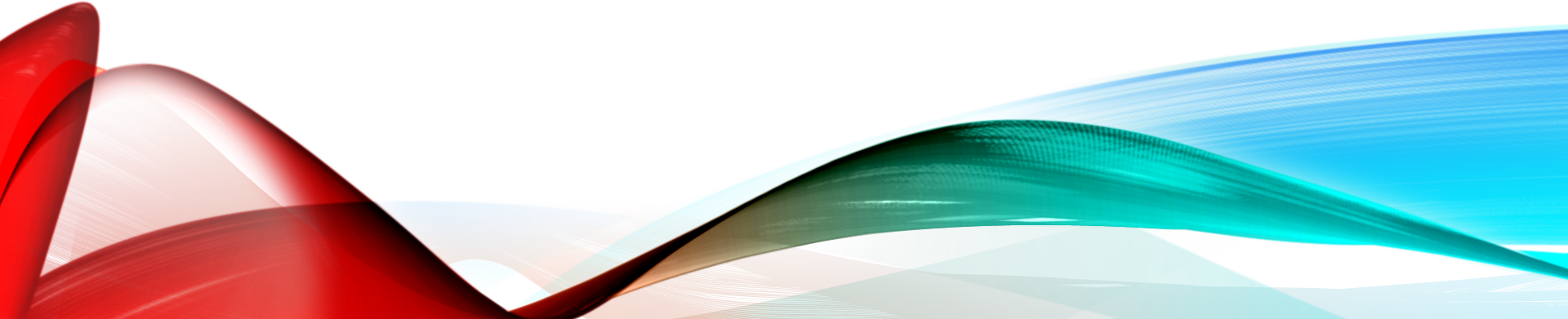 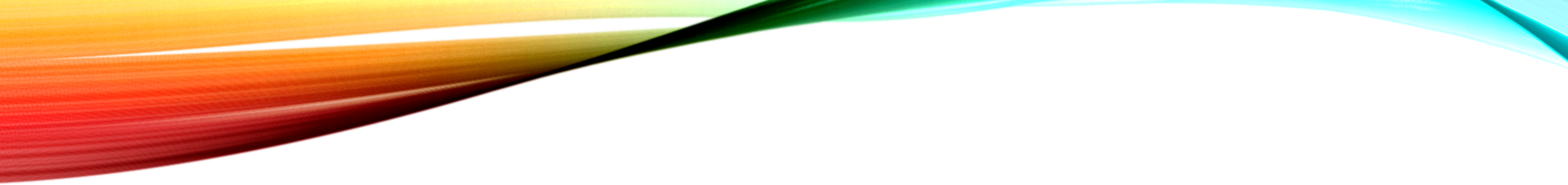 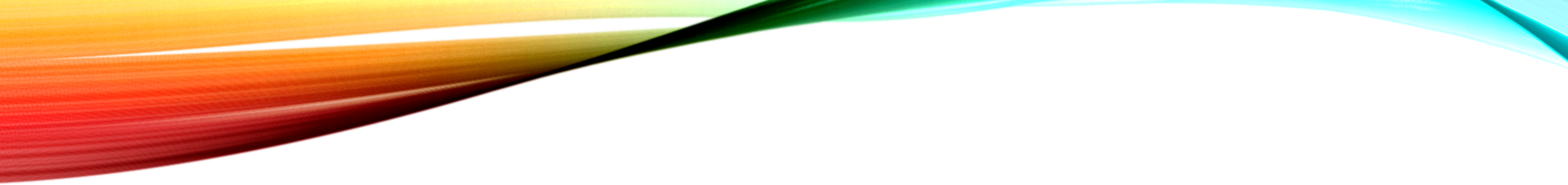 Jan vermeer
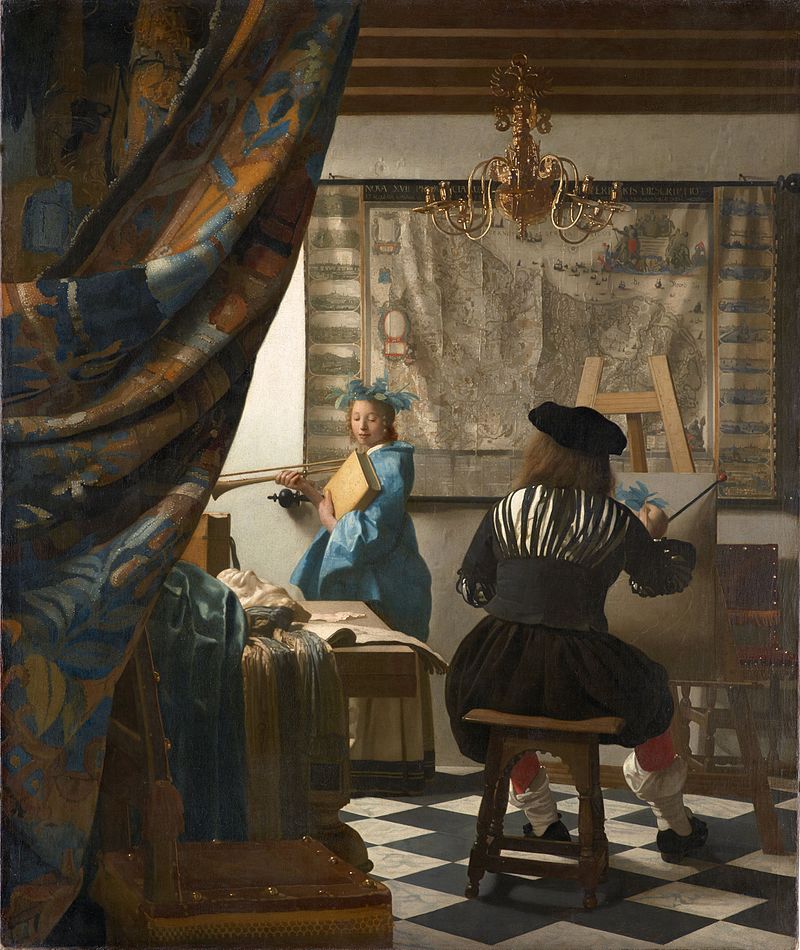 "Alegoria malarstwa" (ok. 1665)
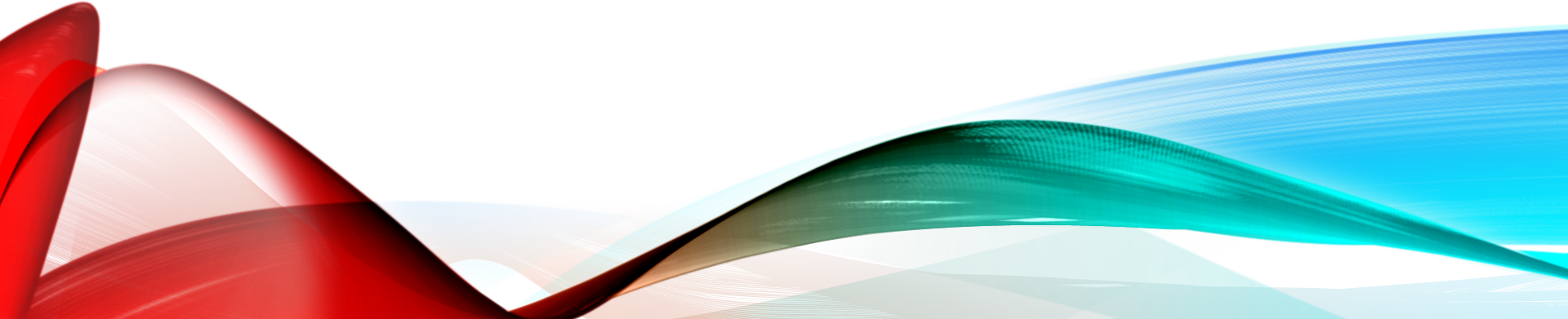 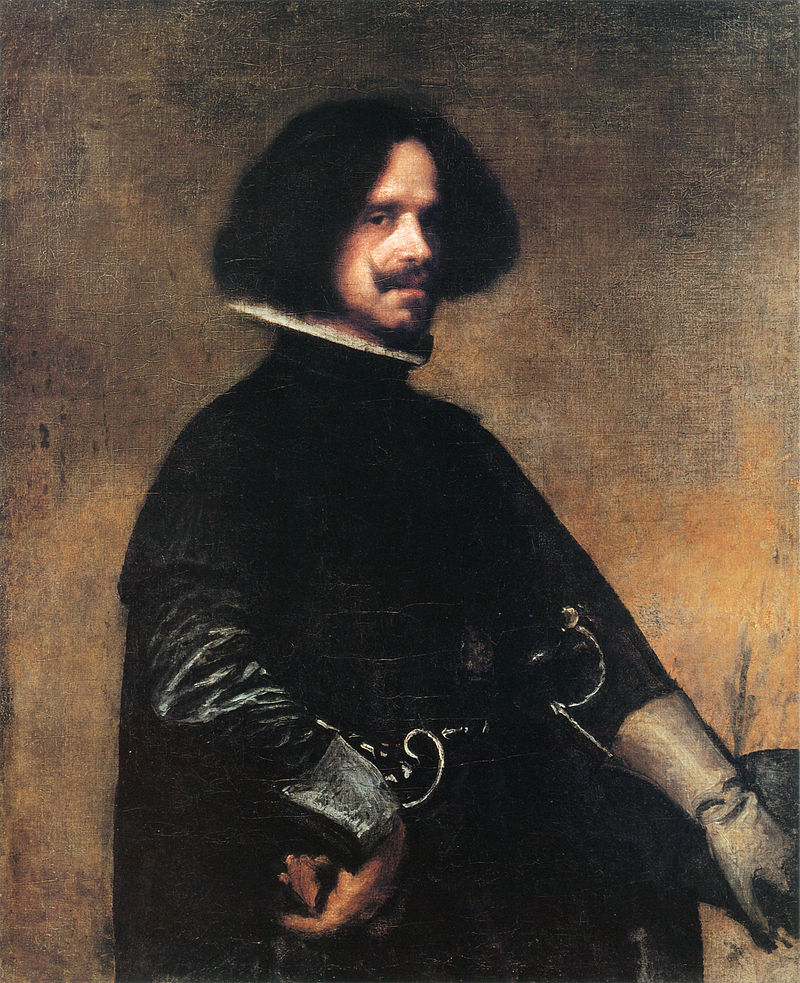 Diego velazquez
Był malarzem hiszpańskim.
Wsławił się jako portrecista.
Jego obrazy świadczą o wyczuciu koloru I poszukiwaniach związku między światłem I barwą.
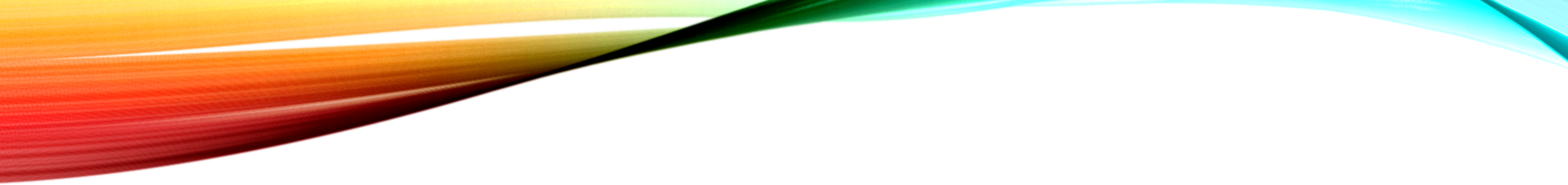 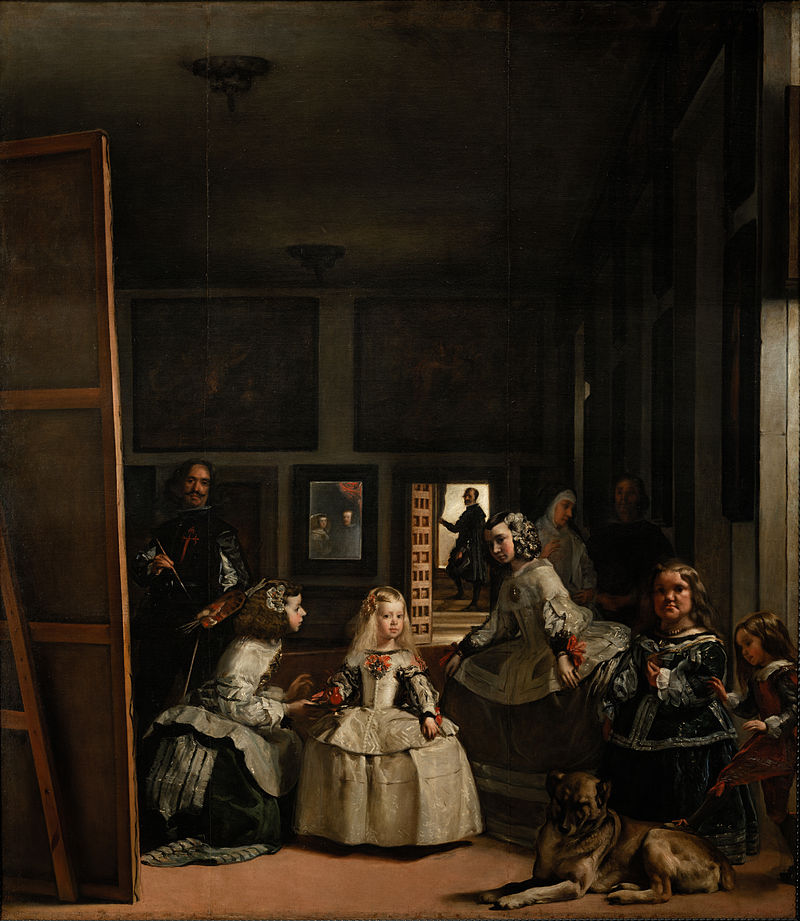 Diego velazquez
"Panny dworskie" (1656)
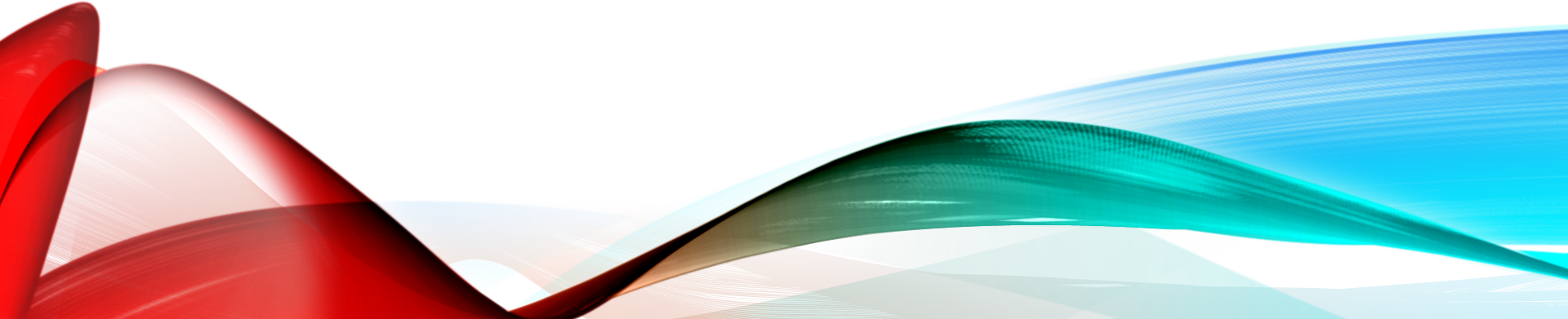 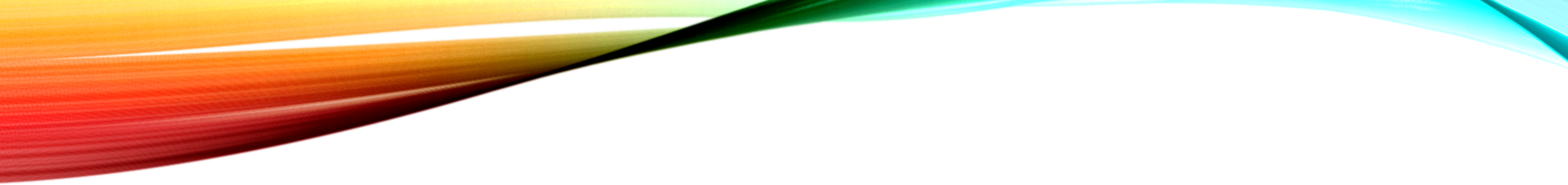 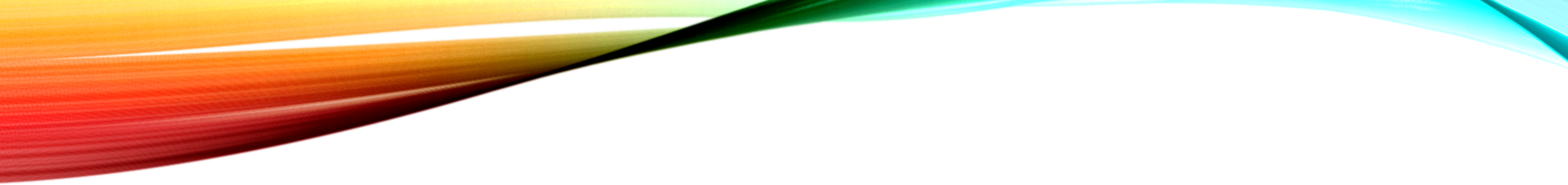 Diego velazquez
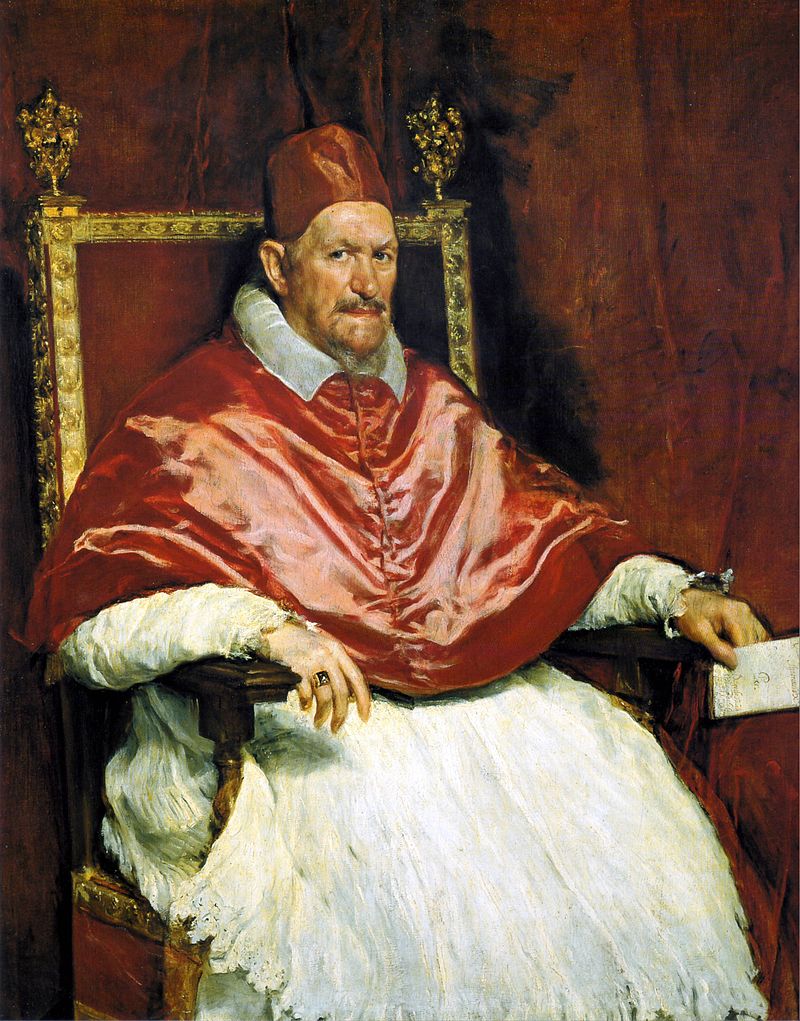 "Portret papieża Innocentego X" (1650)
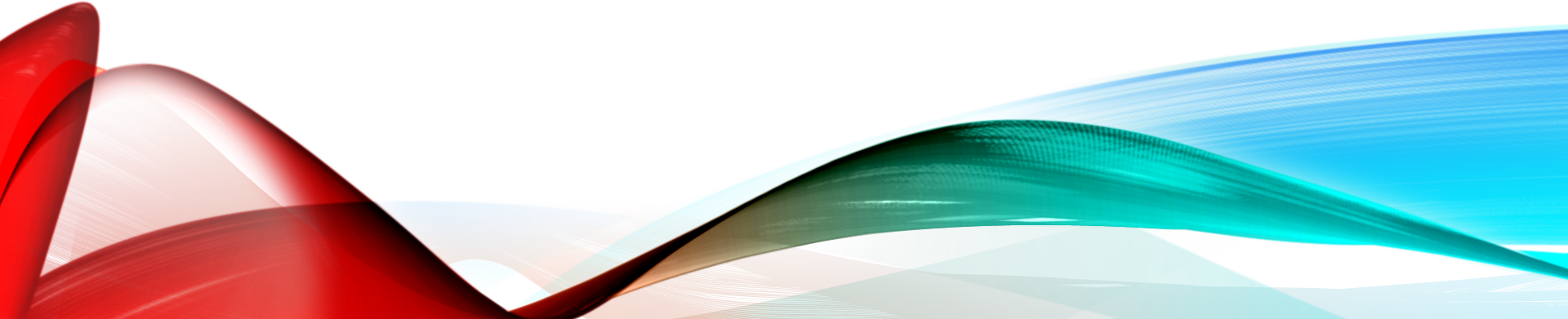 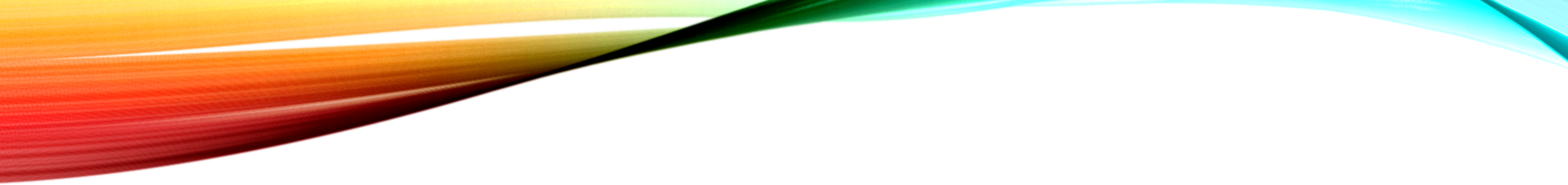 Ćwiczenie:
Za pomocą ołówka i kredek narysuj portret bliskiej Ci postaci.
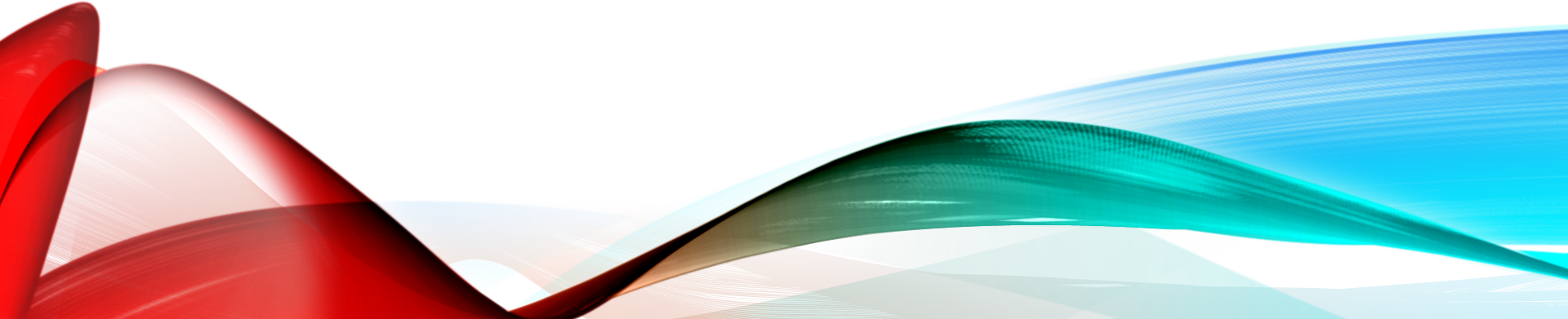 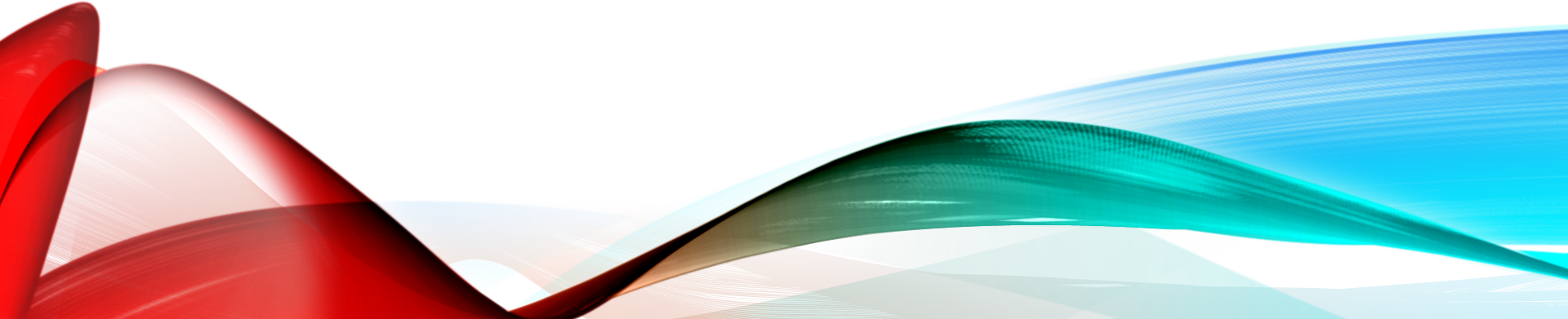